Thomson_Fig-4-7-1
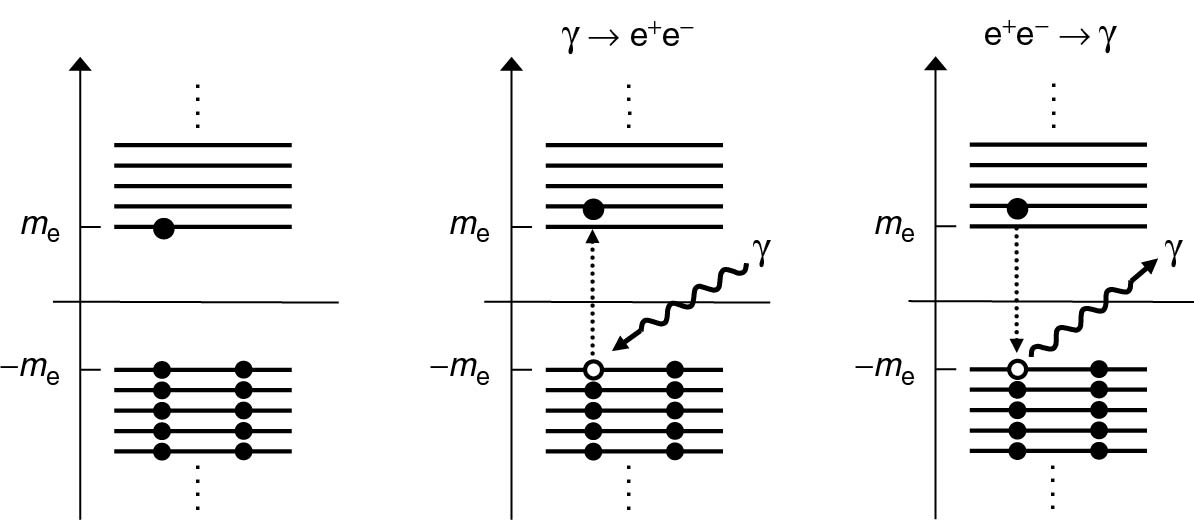 © Cambridge University Press 2013
Thomson_Fig-4-7-2
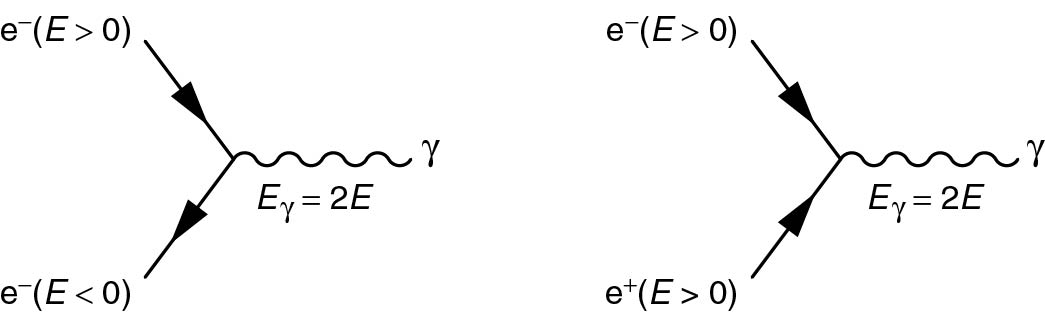 © Cambridge University Press 2013
Thomson_Fig-4-8-1
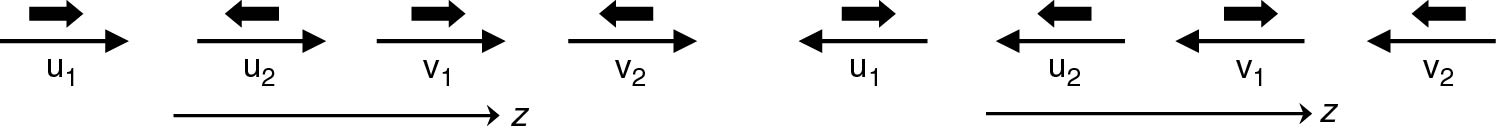 © Cambridge University Press 2013
Thomson_Fig-4-8-2
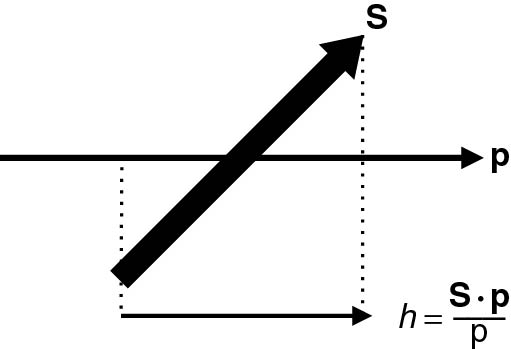 © Cambridge University Press 2013
Thomson_Fig-4-8-3
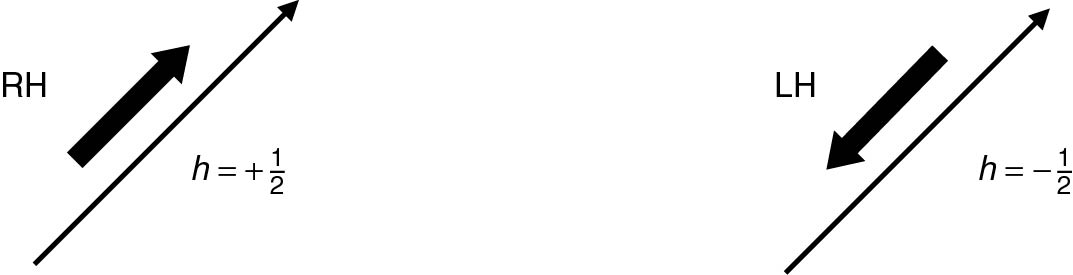 © Cambridge University Press 2013
Thomson_Fig-4-8-4
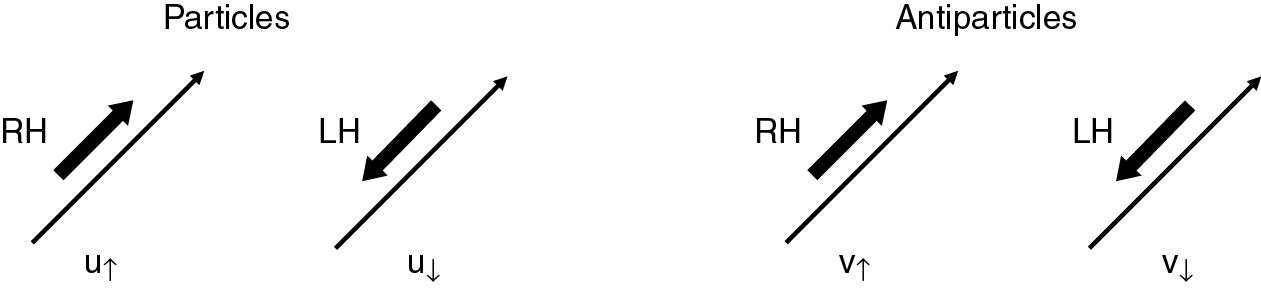 © Cambridge University Press 2013